The Challenges of Adaptive Content: The Perspective of two Universities
Amanda Buckley (Bay Path University) • Tom Cavanagh (University of Central Florida) Frank Claffey (RealizeIT) • David Demers (SUNY Buffalo State)


#AdaptiveMap   ||  askus@realizeitlearning.com
Session Outline
Welcome
Theory of Adaptive Learning
Adaptive Learning Examples
University of Central Florida
Bay Path University
Knowledge Map Activity
Adaptive Learning Results
Challenges Deploying Adaptive Learning Solutions
Q&A
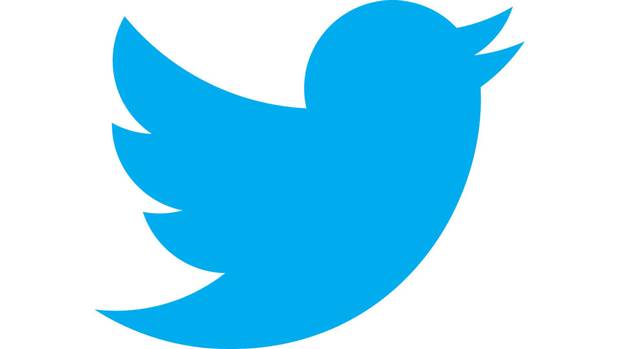 #EDU15   #AdaptiveMap
@RealizeitLearn
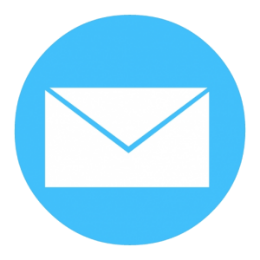 askus@realizeitlearning.com
Subject: #EDU15   #AdaptiveMap
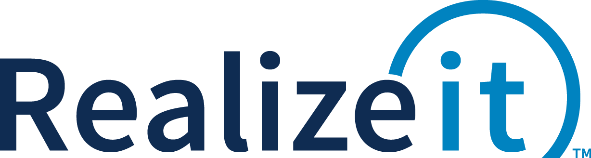 Our Vision
Provide an individualized learning experience
Deliver learning at an appropriate time
Deliver appropriate learning material
Learn about the learner – deep, real-time measurement
Manage and adapt to change: abilities, metrics, behavior etc.
Identify weaknesses and try to remedy
Help a learner to realize their potential
Simulate or emulate a good teacher
Remain subject and content independent
www.realizeitlearning.com
Booths: 643/645
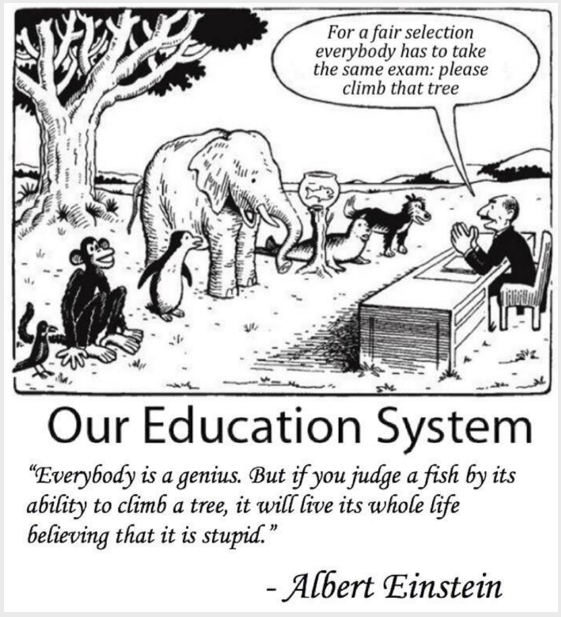 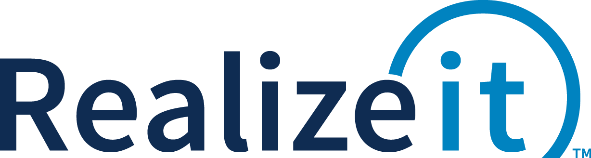 Find out what you already know


Work where you are most ready


Understand your current mastery


Learn using effective content
Learning Paths
Target Knowledge
(Curriculum)
Profiling
Determine
Knowledge
Intelligence EngineAdapt to Learner
Content
Ability
Metrics
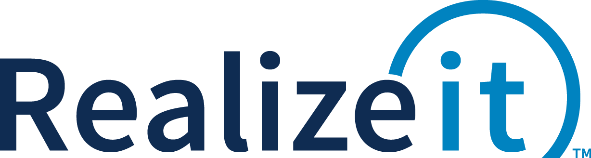 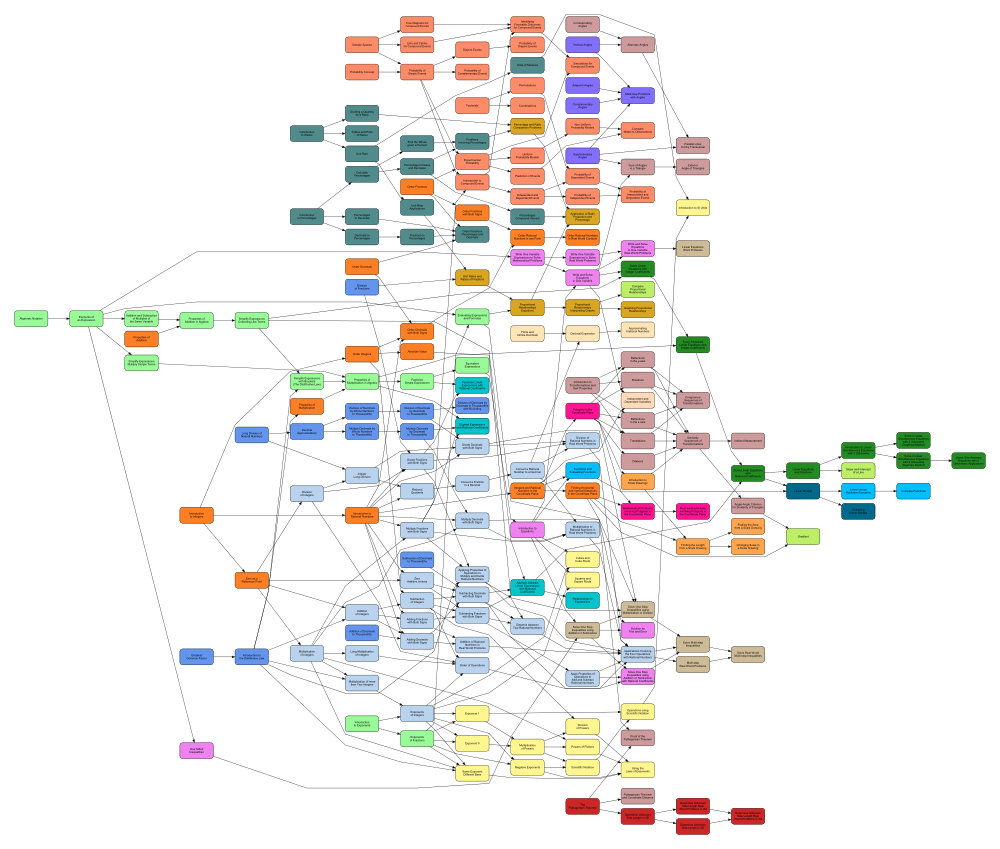 www.realizeitlearning.com
Booths: 643/645
University of Central Florida	Student View
University of Central Florida
Tom Cavanagh
Associate Vice President, Distributed Learning
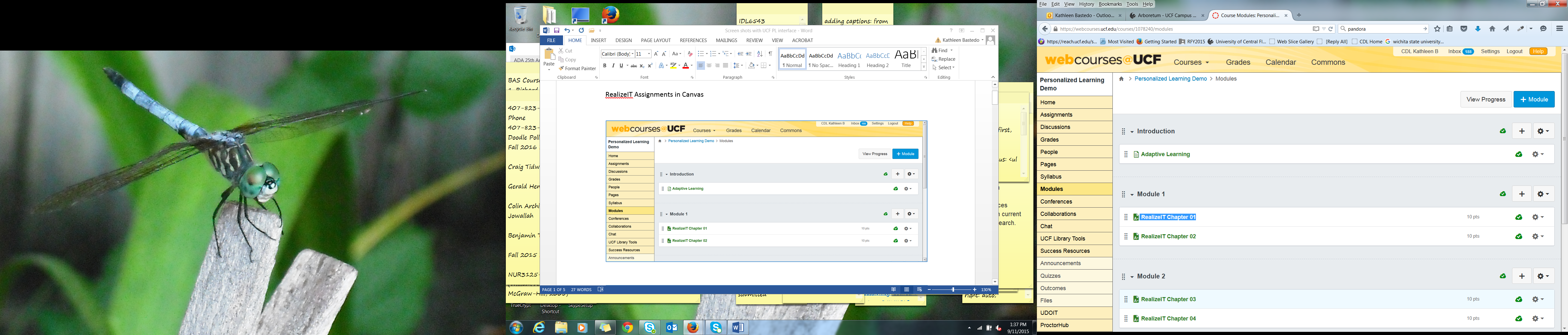 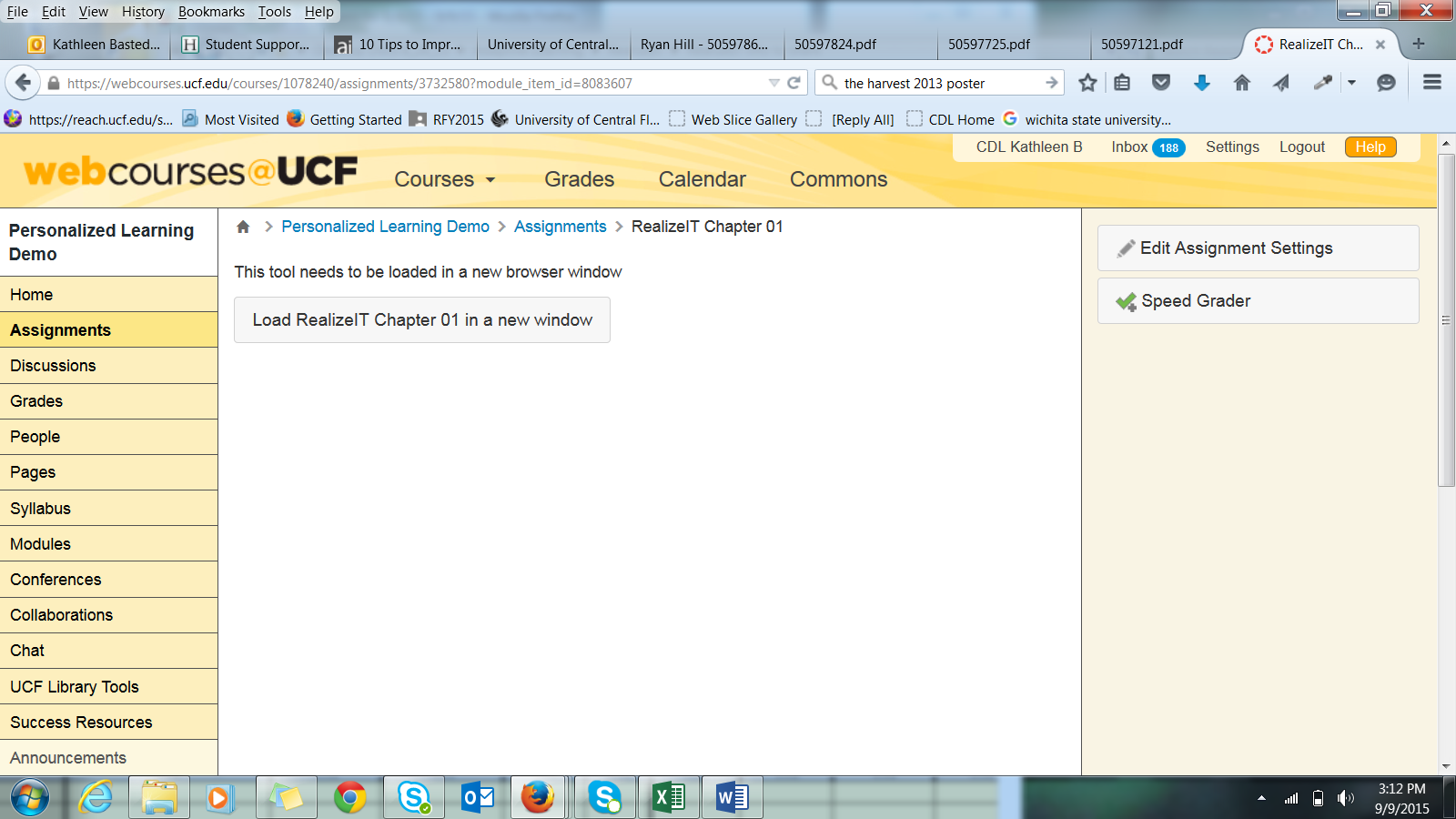 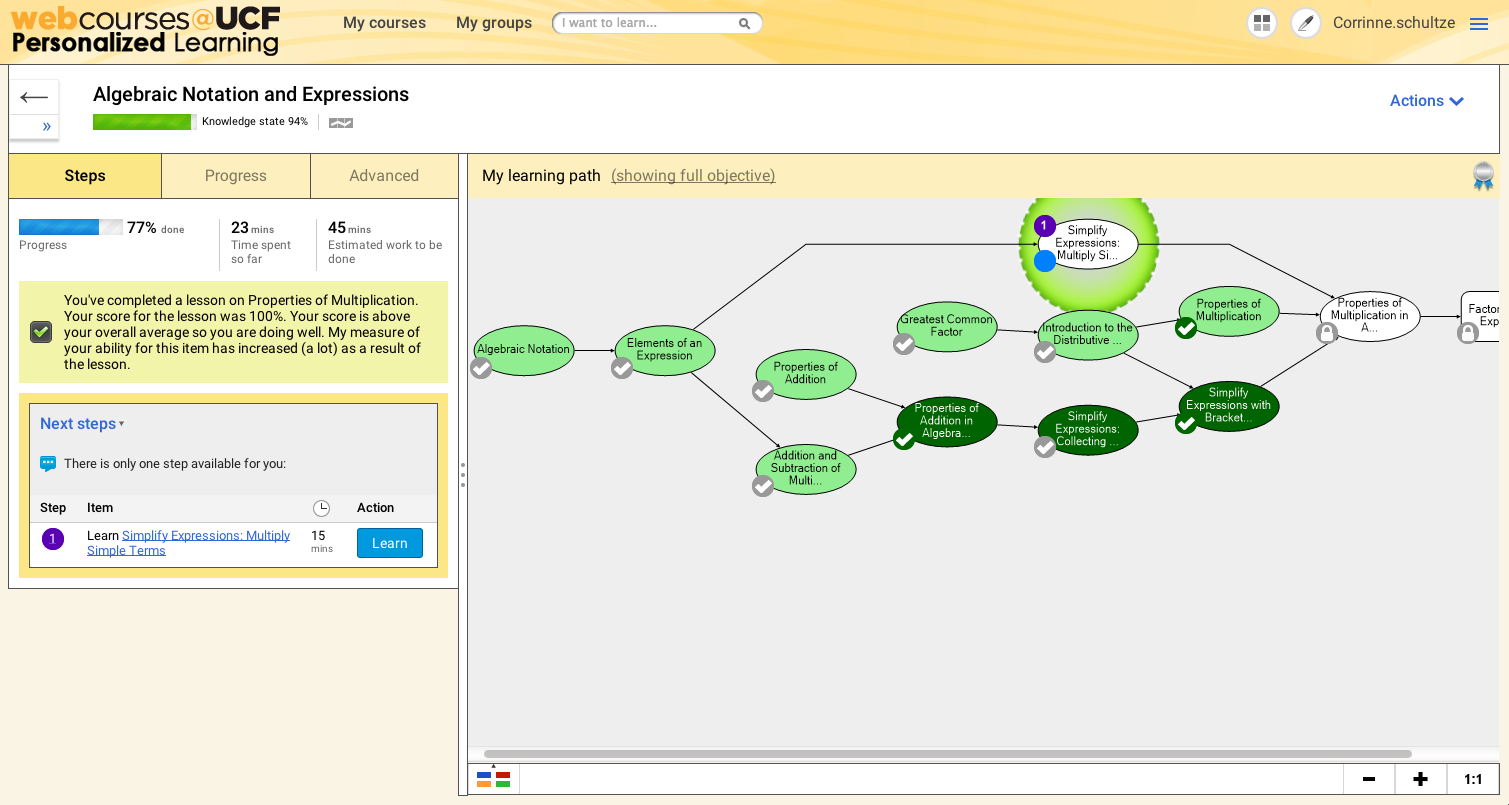 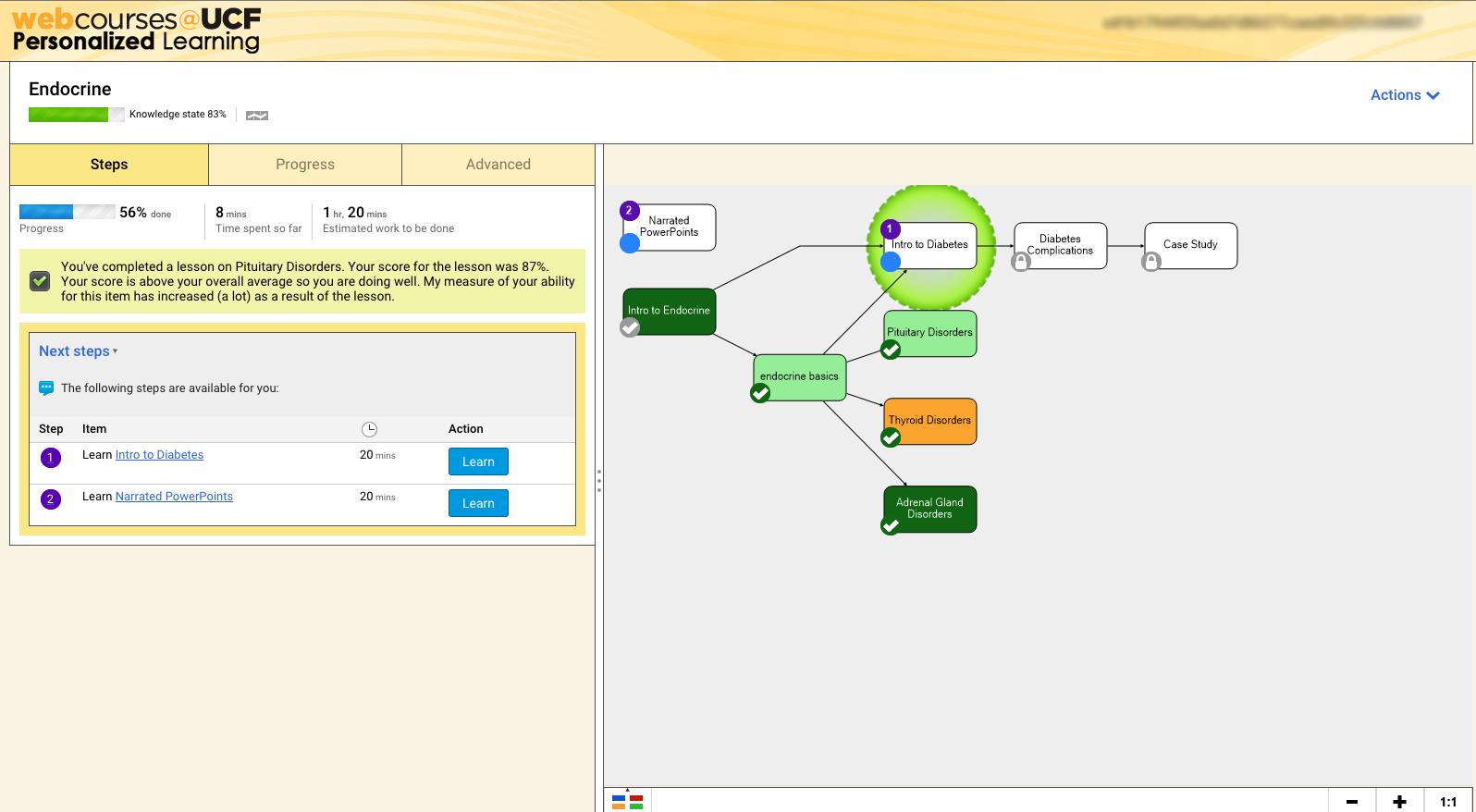 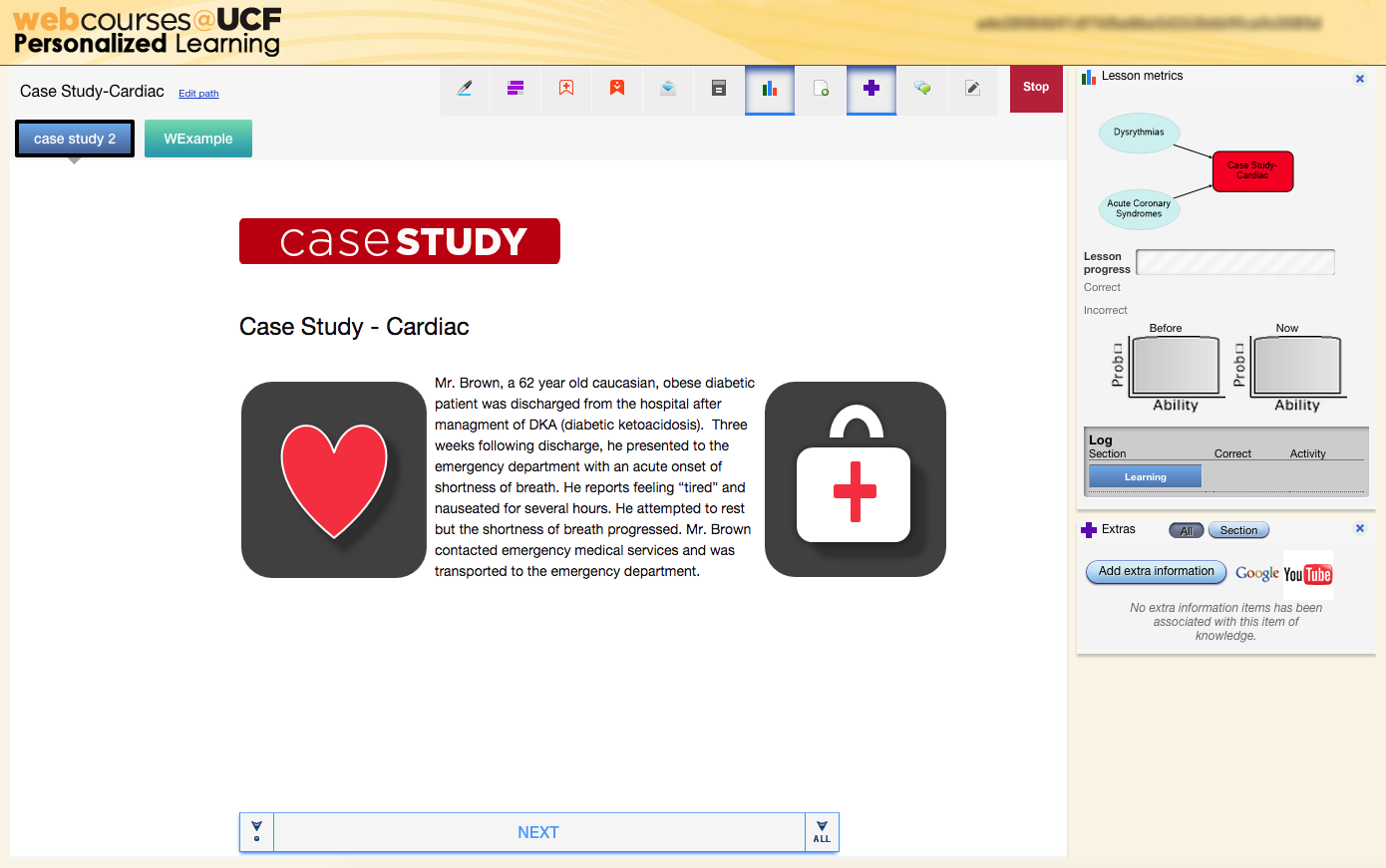 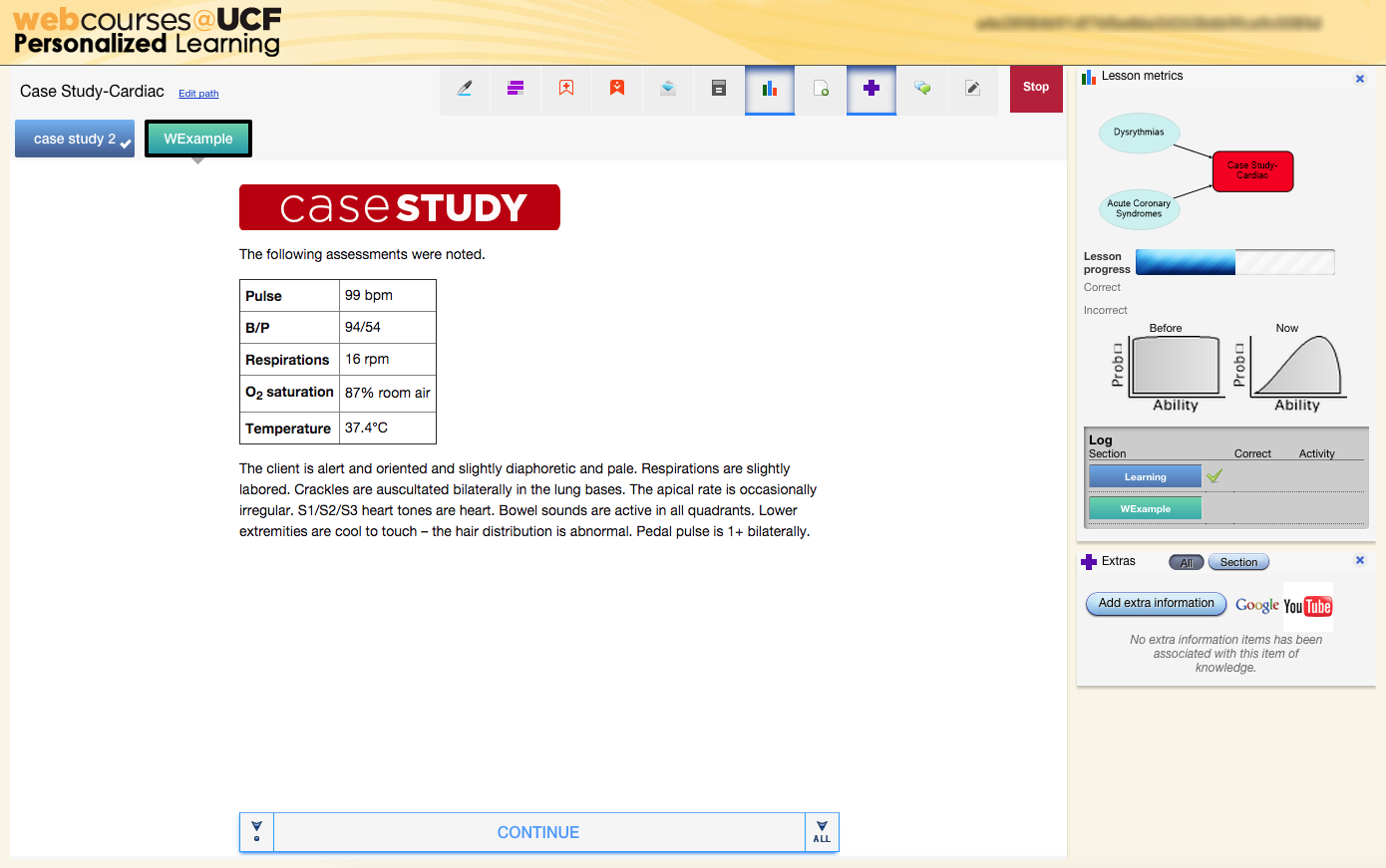 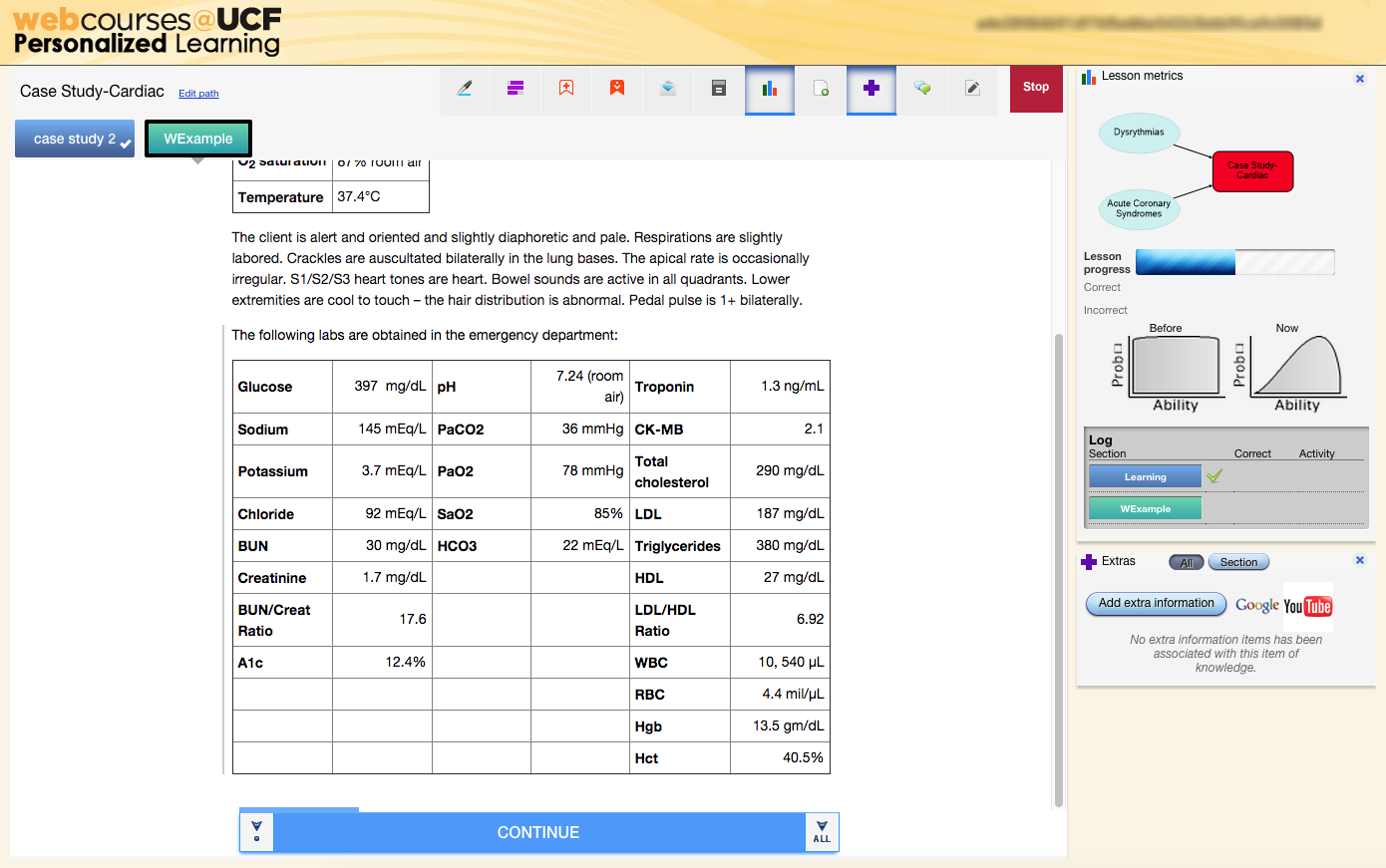 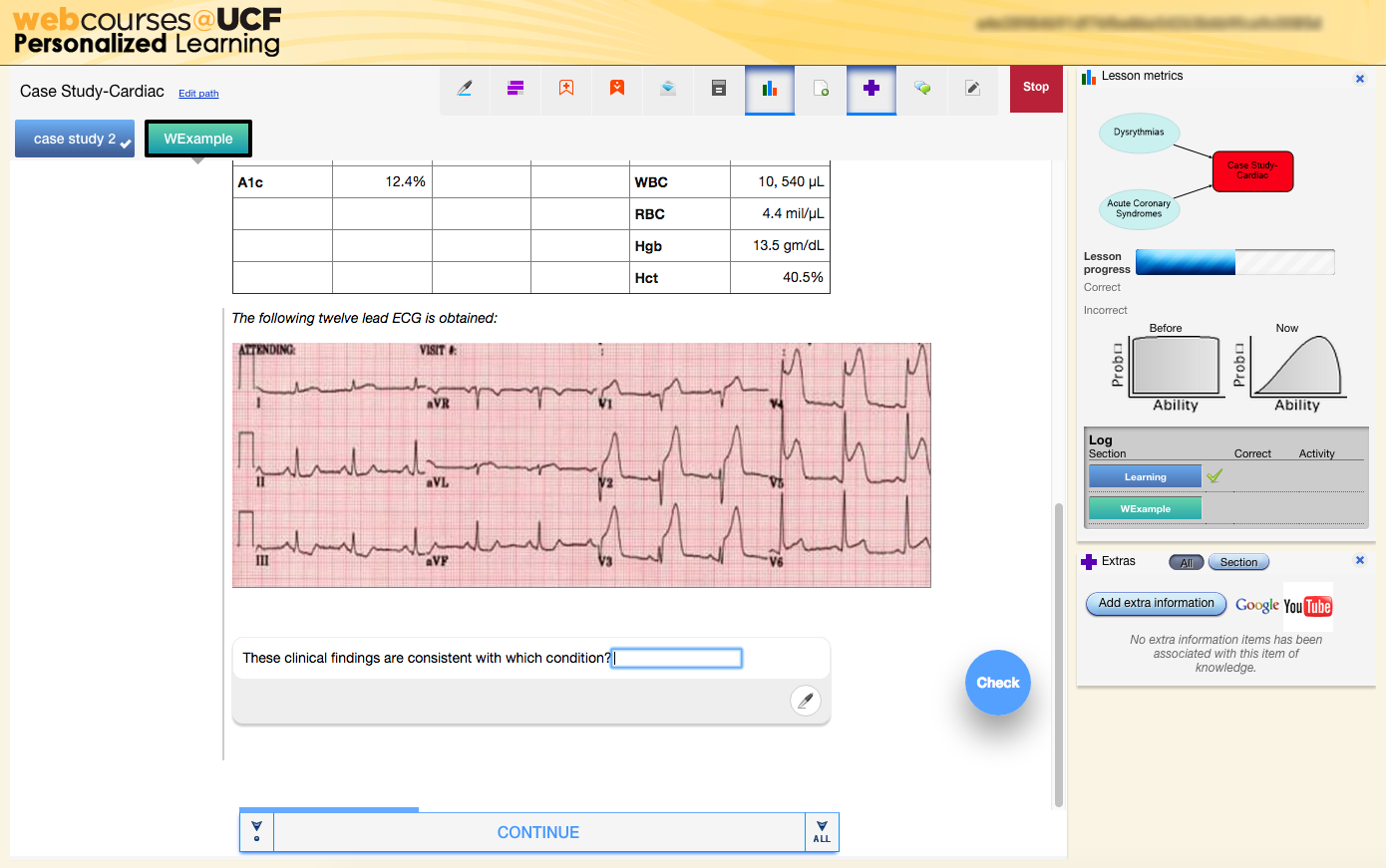 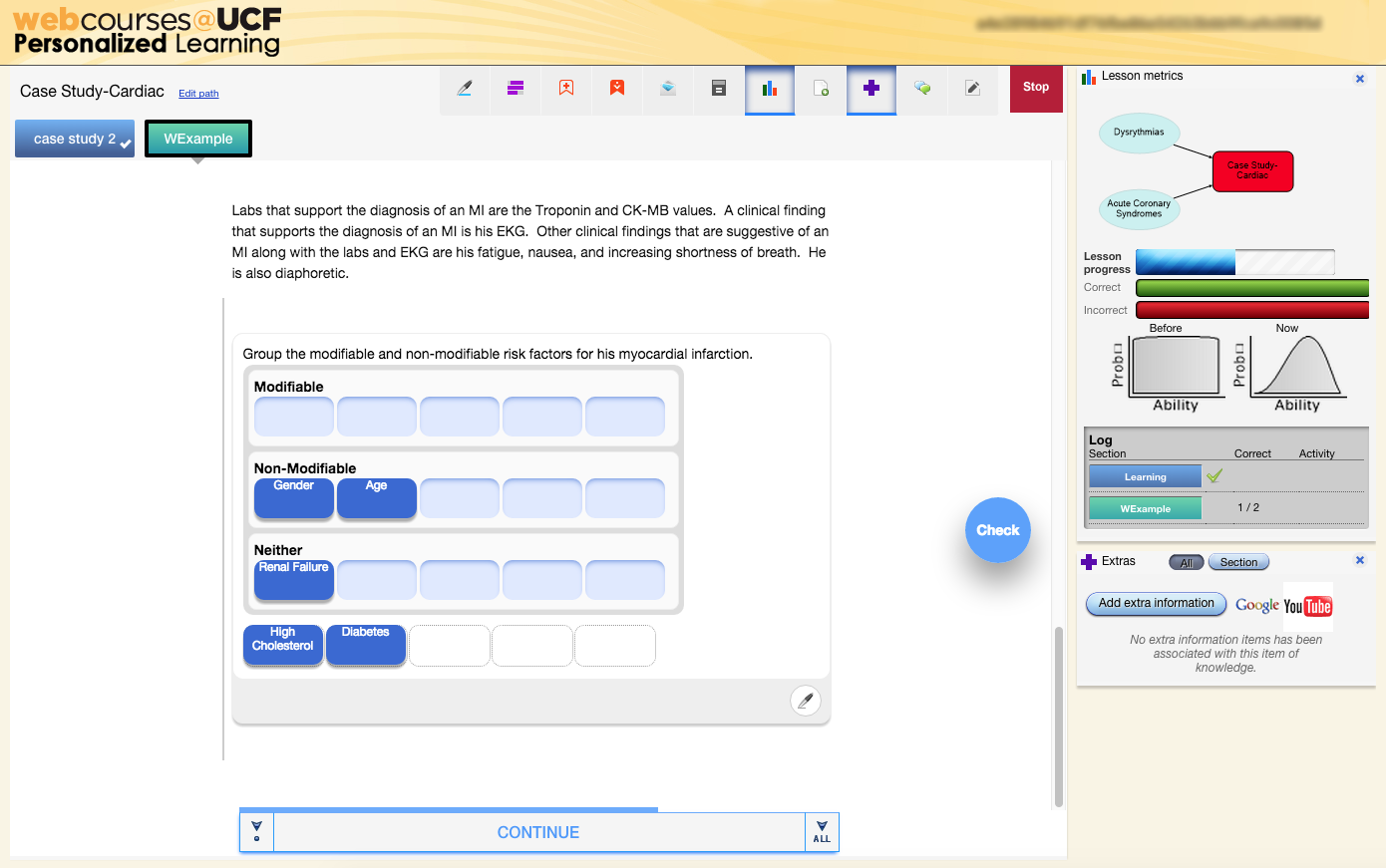 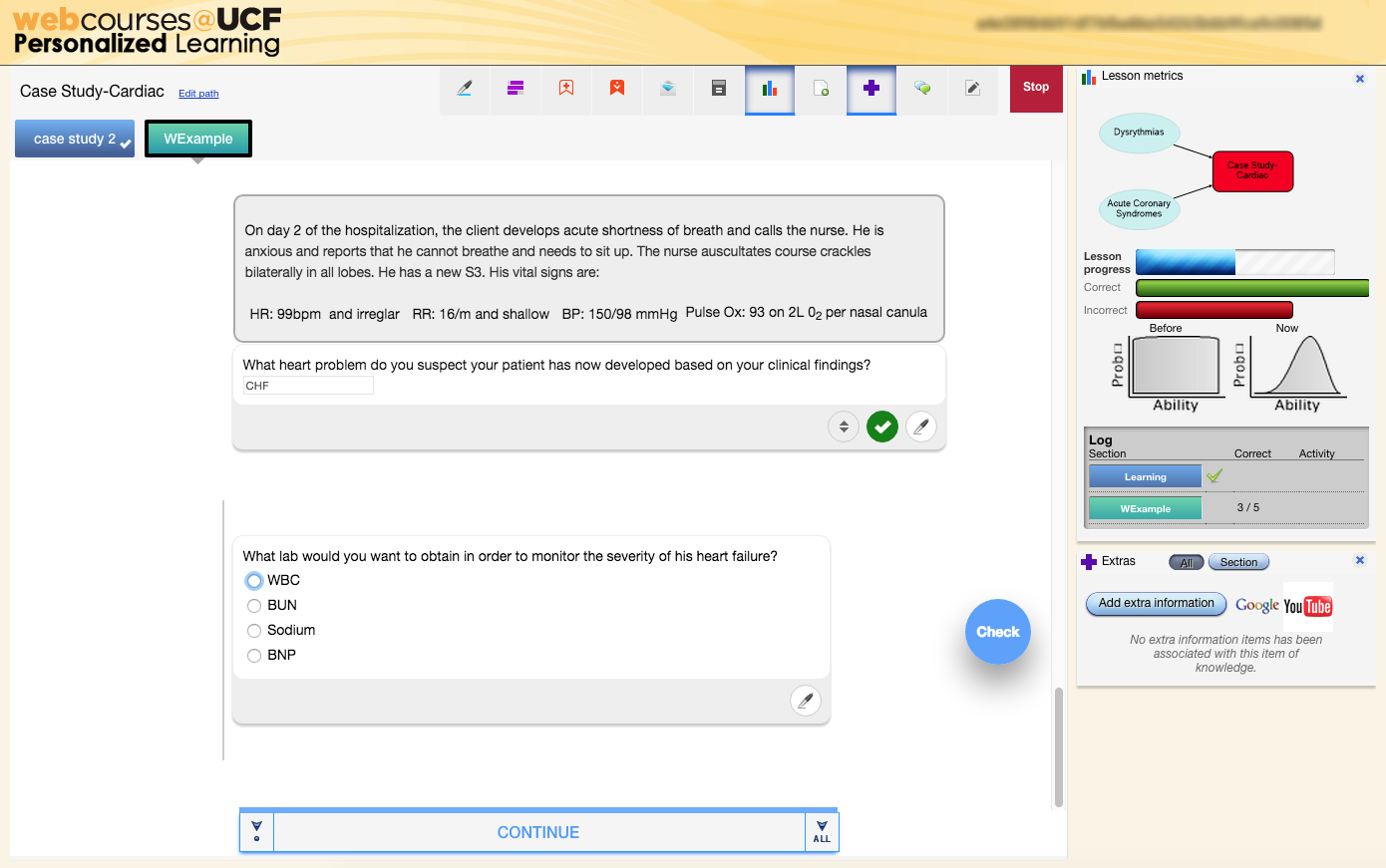 University of Central Florida	Faculty View
University of Central Florida
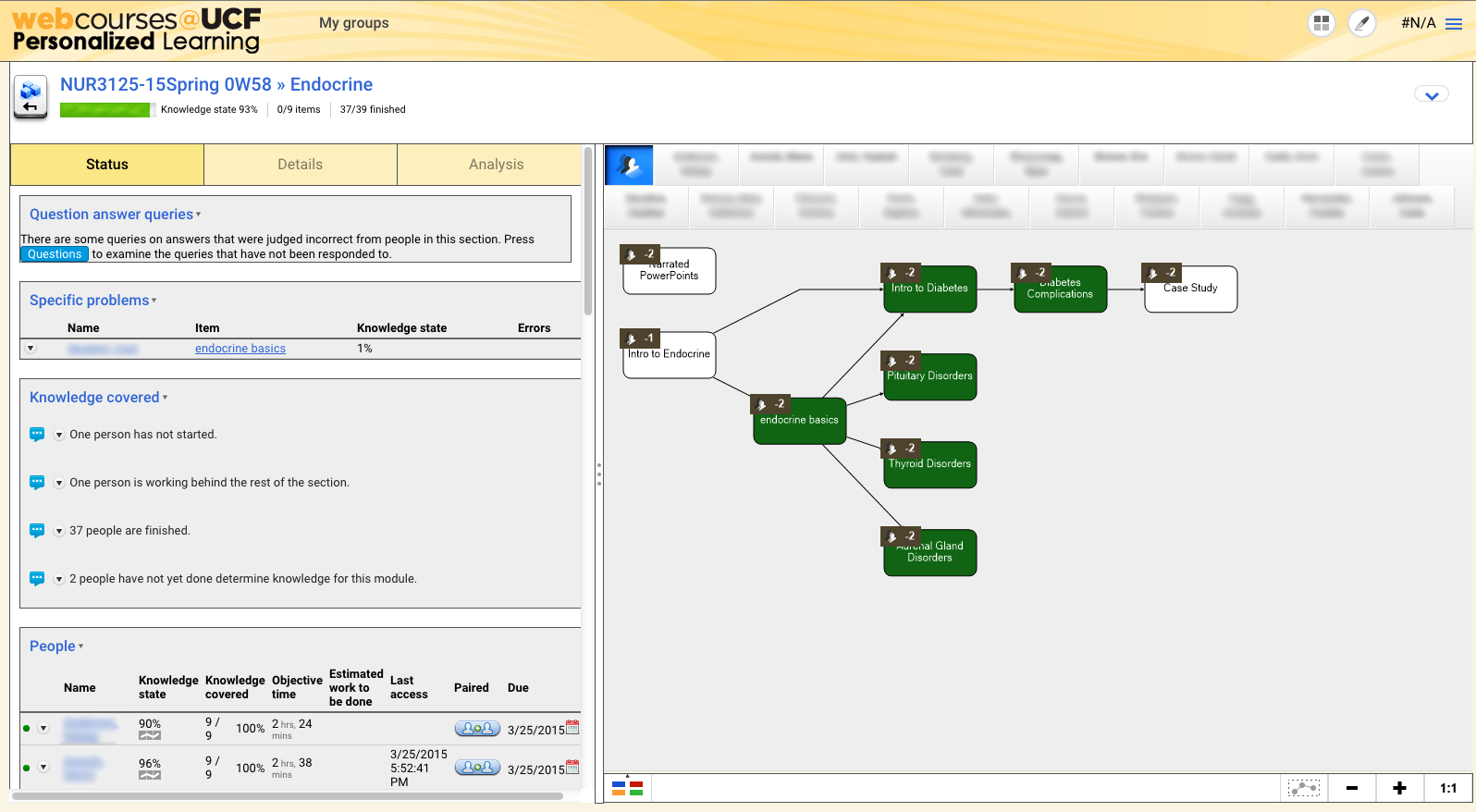 University of Central Florida
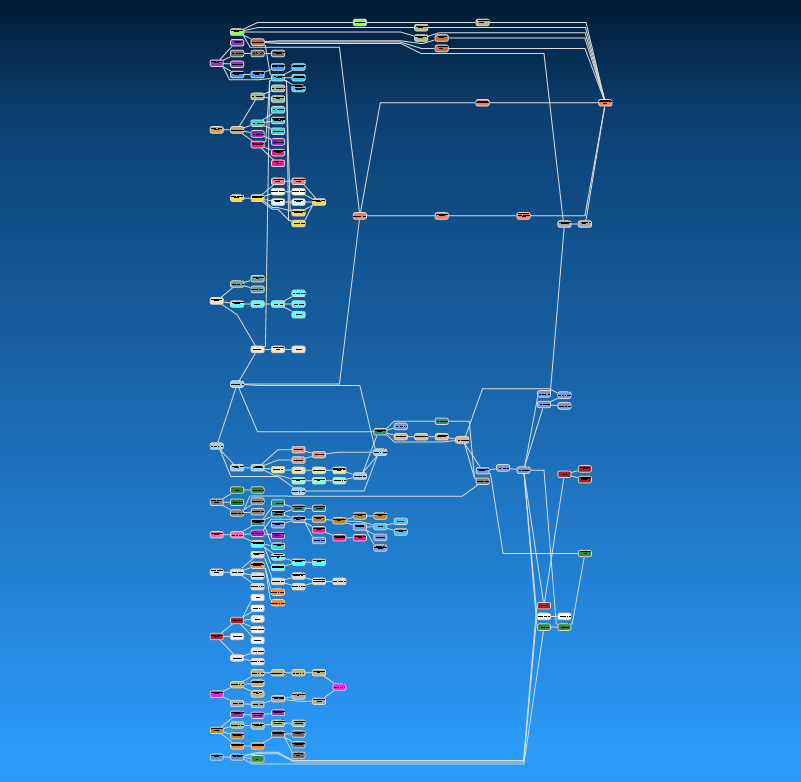 University of Central Florida
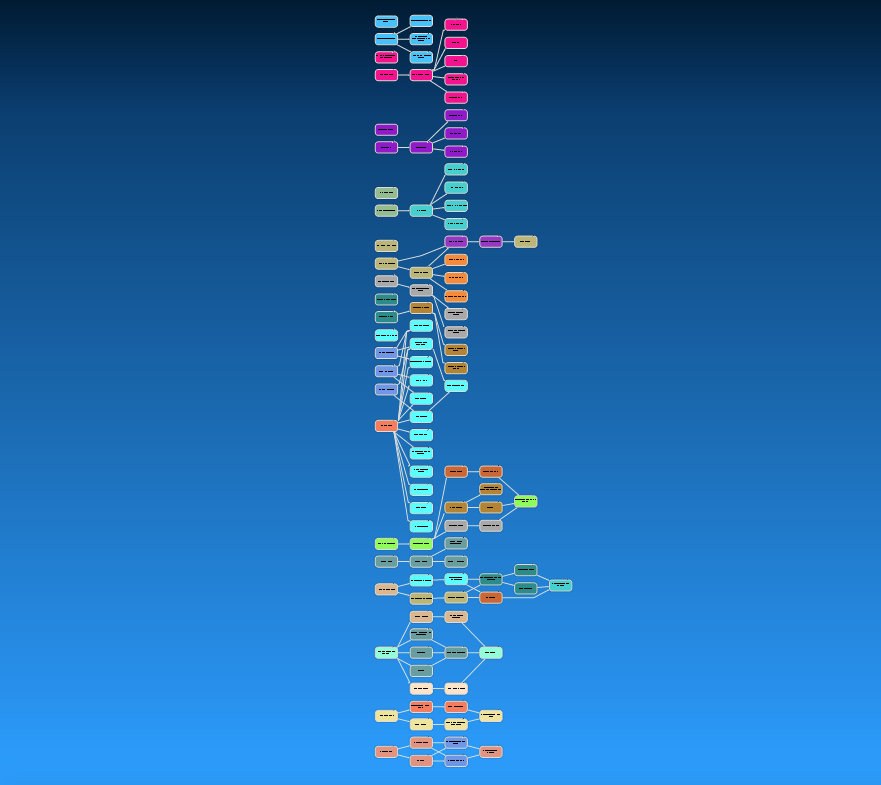 University of Central Florida
Bay Path University	Student & Faculty View
Bay Path University
Amanda Buckley
Senior Director, Instructional Design and Online Support
Student View
Bay Path University
Instructor View
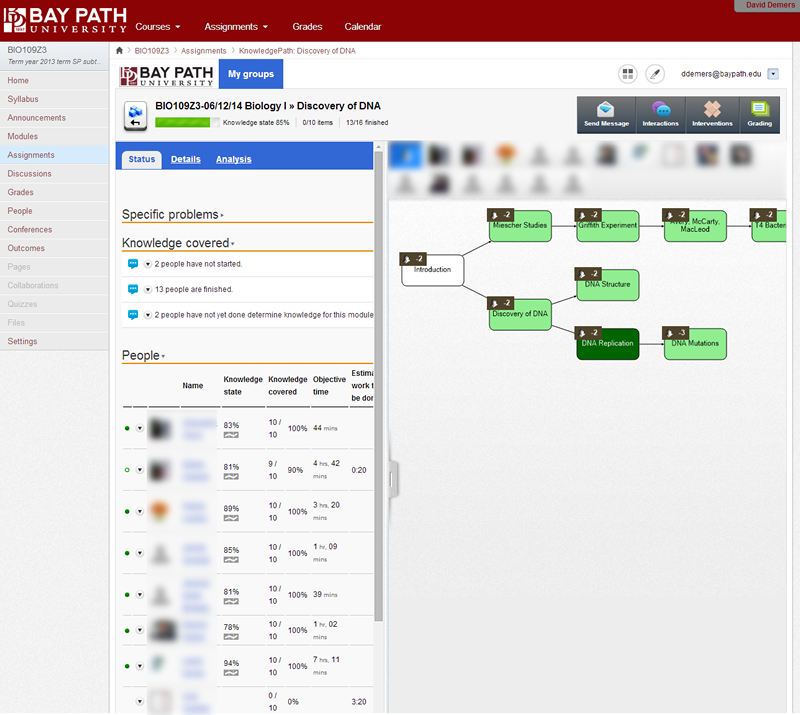 Student Progress
Quick Glance of Class Progress
# Students Completed
% Covered
Time Spent
Estimated Time Remaining
Knowledge State*
Bay Path University
Instructor View
Individual Student Performance
Visual Map
Log of Attempts/Scores
Estimated Knowledge
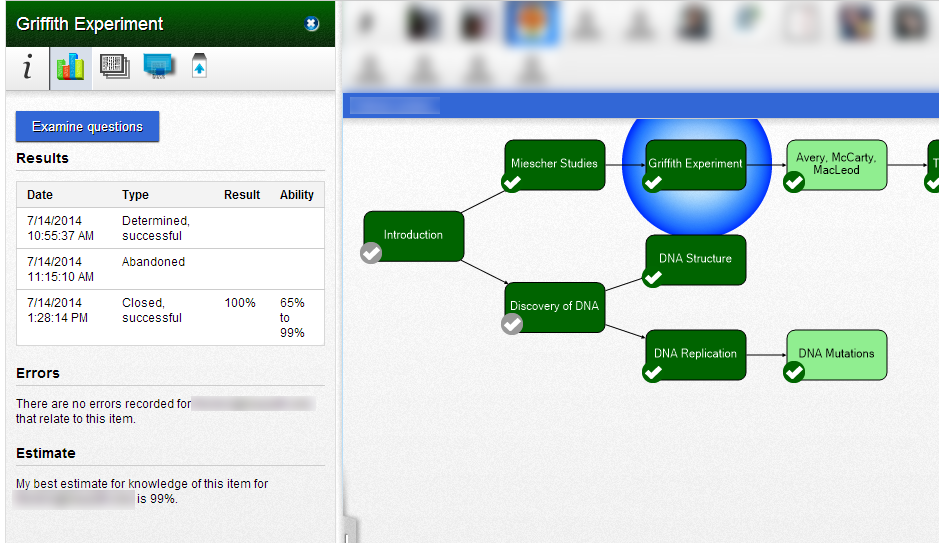 Bay Path University
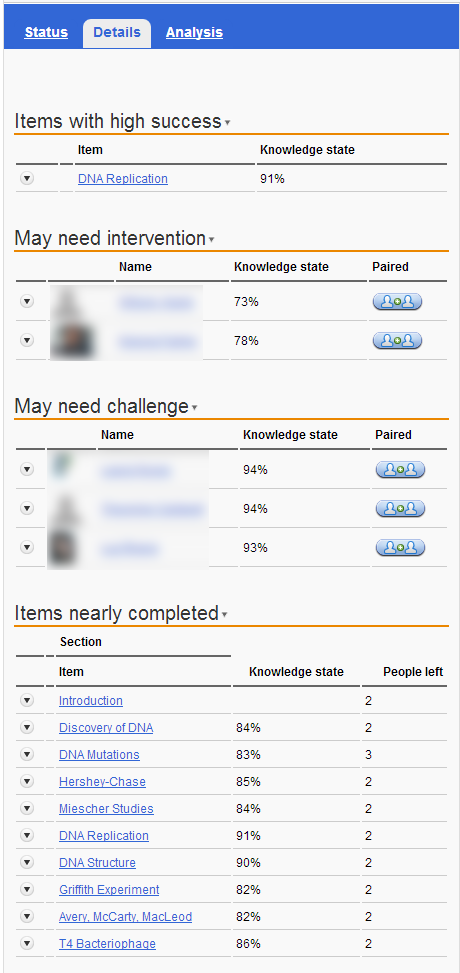 Instructor View
Objective Analysis
Nodes with highest success
Individuals requiring assistance
Can assign practice, revision prompts
Individuals requiring additional challenge
Compiled Knowledge State by Node
Bay Path University
Example Node Map
Bay Path University
Knowledge Map Activity (10 min)
Your table has been provided with:
Series of discrete information ‘nodes’ 
‘Digital Video’ unit from Digital Media course (UCF)
Bundle of strings of varying length 
Packet of glue dots
Your task:
Assemble the nodes provided into a knowledge map which shows the relationship between the various nodes 
When finished constructing your map, please photograph and submit/upload:
twitter hashtag: #AdaptiveMap
Email: askus@realizeitlearning.com
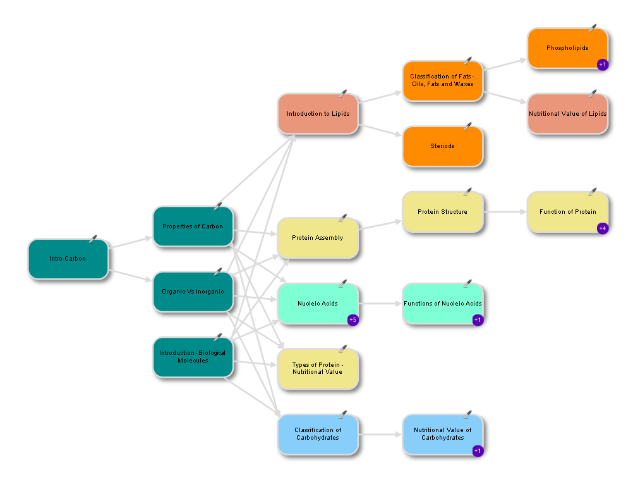 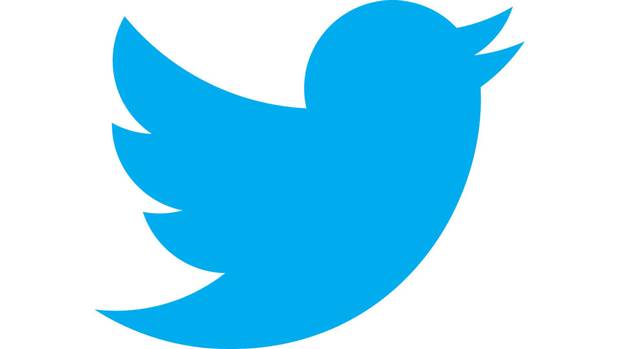 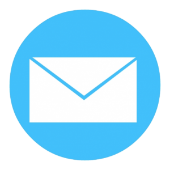 Knowledge Map Activity Sharing (10 min)
Group Examples







twitter hashtag: #AdaptiveMap
Email: askus@realizeitlearning.com
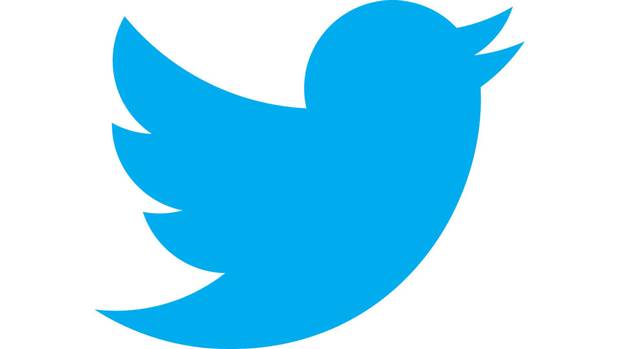 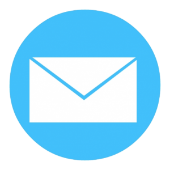 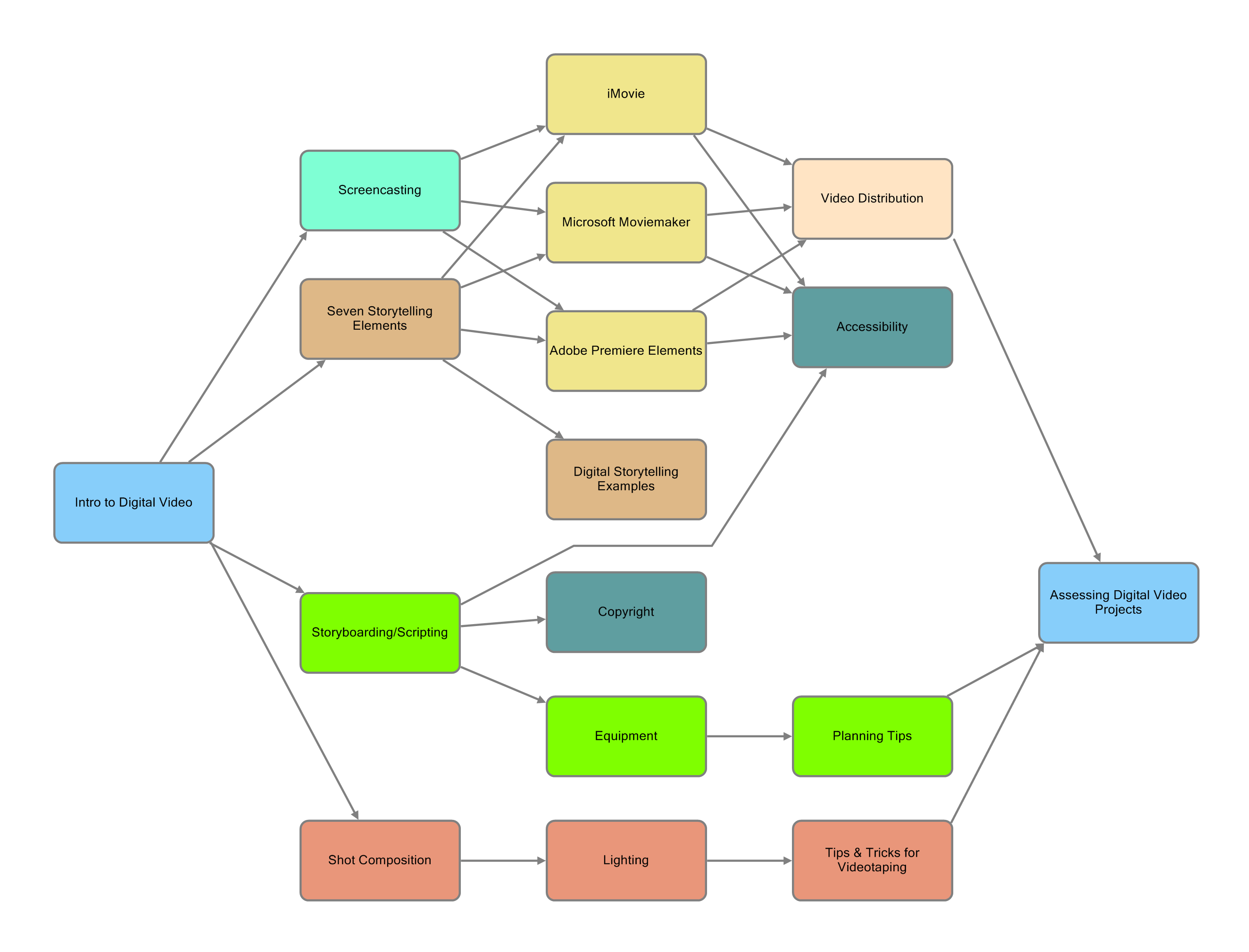 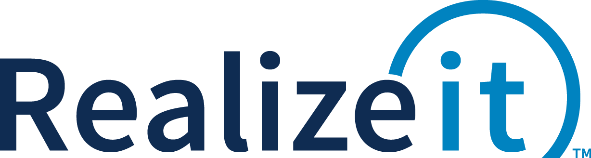 Analytics
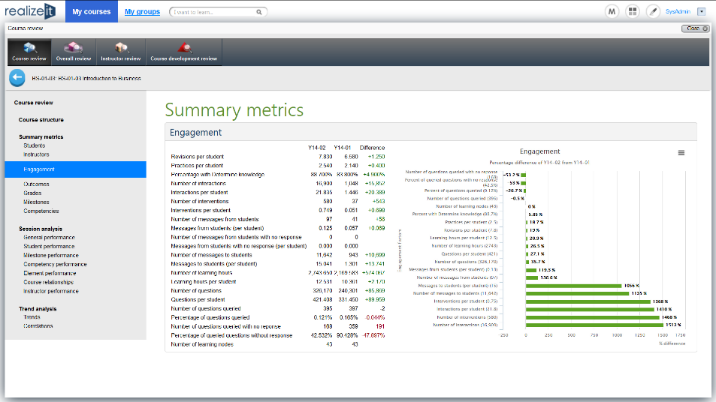 Admin Dashboard and Reporting
Analytical Reviews
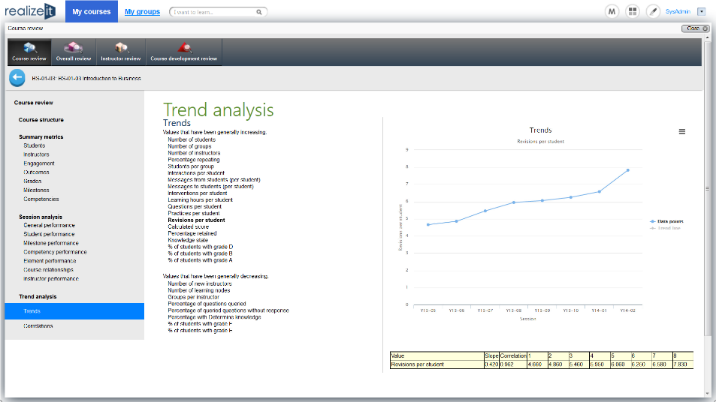 Data Extraction
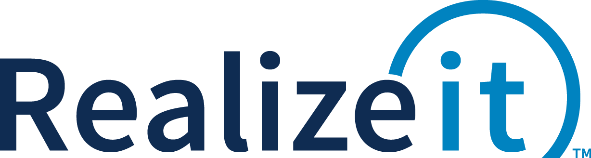 Adaptive Learning
Curriculum Prerequisite Map
Granular measure of ability
Knowledge gaps
Multiple learning paths
Adaptive assessments
Adaptive Learning Content
Personalized content
Tailored to meet an specific learning requirements
Reuse content and questions
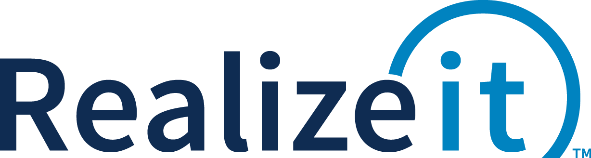 Efficacy
Colorado Technical University
Exam results:	67% → 75%
Retention:		81% → 93%
Persistence:	72% → 87%

University of Central Florida - Student surveys
81% - increased their engagement
87% - system helped them stay on track
83% - learned the material better as a result of Realizeit
84% - would use Realizeit again

Western University – Exam Results
Realizeit
www.realizeitlearning.com
Booths: 643/645
Bay Path Lessons Learned
Can be time-consuming to build quality
Learning curve for authoring tool
Scalability

Adaptive vs standard instructional design
SME understanding of adaptive learning
Node granularity/objectives vs weekly topics

Content suitability
Granular topics (STEM)
Not well-suited for opinions and/or self-reflection
Bay Path University
UCF Lessons Learned
Course Analysis: review content for proper formatting, copyright, accessibility.
Adaptive platform exposes weak courses
Challenge to implement collaboration and interaction activities
Can be time-consuming to build quality
Learning curve for authoring tool
Faculty development is necessary (e.g. Implementing new strategies)
Team to assist faculty create content/use software
Must communicate with faculty and students to reset performance expectations
Supplement the syllabus with pertinent information related to the platform (e.g., how to use, grading).
University of Central Florida
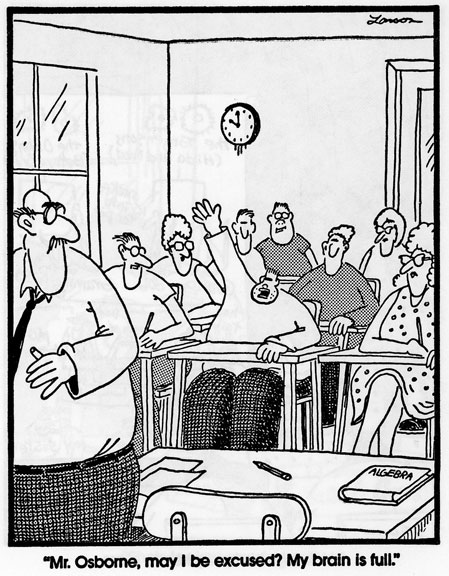 Questions?
Help Us Improve and Grow
Thank you for participating 
in today’s session. 

We’re very interested in your feedback.  Please take 
a minute to fill out the session evaluation found within 
the conference mobile app, or the online agenda.